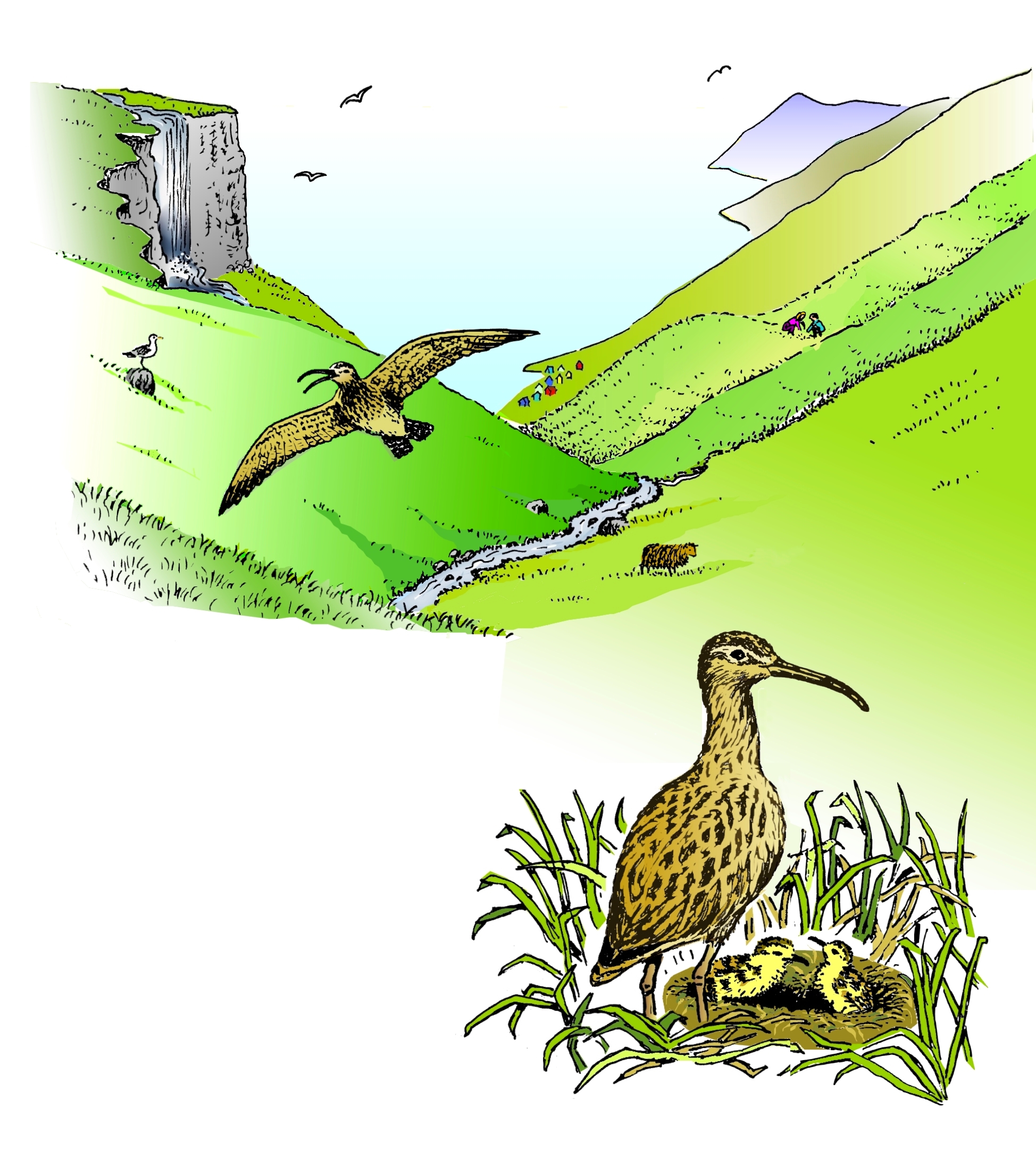 ei
Eg veit eitt spógvareiður

1. Eg veit eitt spógvareiður,		
eg sigi ikki meir.
Tveir ungar spógvin eigur,
i – i – so láta teir.

2. Og spógvarnir teir smúgva	4. Tá fæ og fuglur tigur,
um heyg og gil og lág,	tá livnar mangt í mær,
um torveygu – og flúgva 	tí seti eg meg niður.
við sangi til og frá.		Eg sigi ikki hvar.

3. Av palli áin fossar.		5. Í støðum likkur sita.
Og lotið fleyrar milt.		Og børn tey henta ber.
Teir munnu kenna á sær,	Men eingin fær at vita,
eg vil teim einki ilt.	 	hvar spógvareiðrið er.
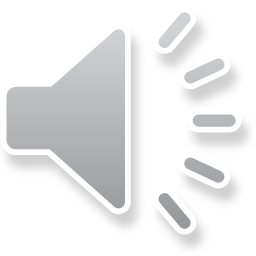 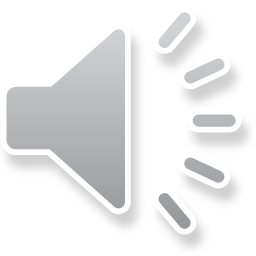 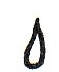 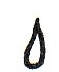 Eg fór heim,
tá ein dropi datt
á mín fína

Fyrst ein, so tveir,
so fleir og fleir.
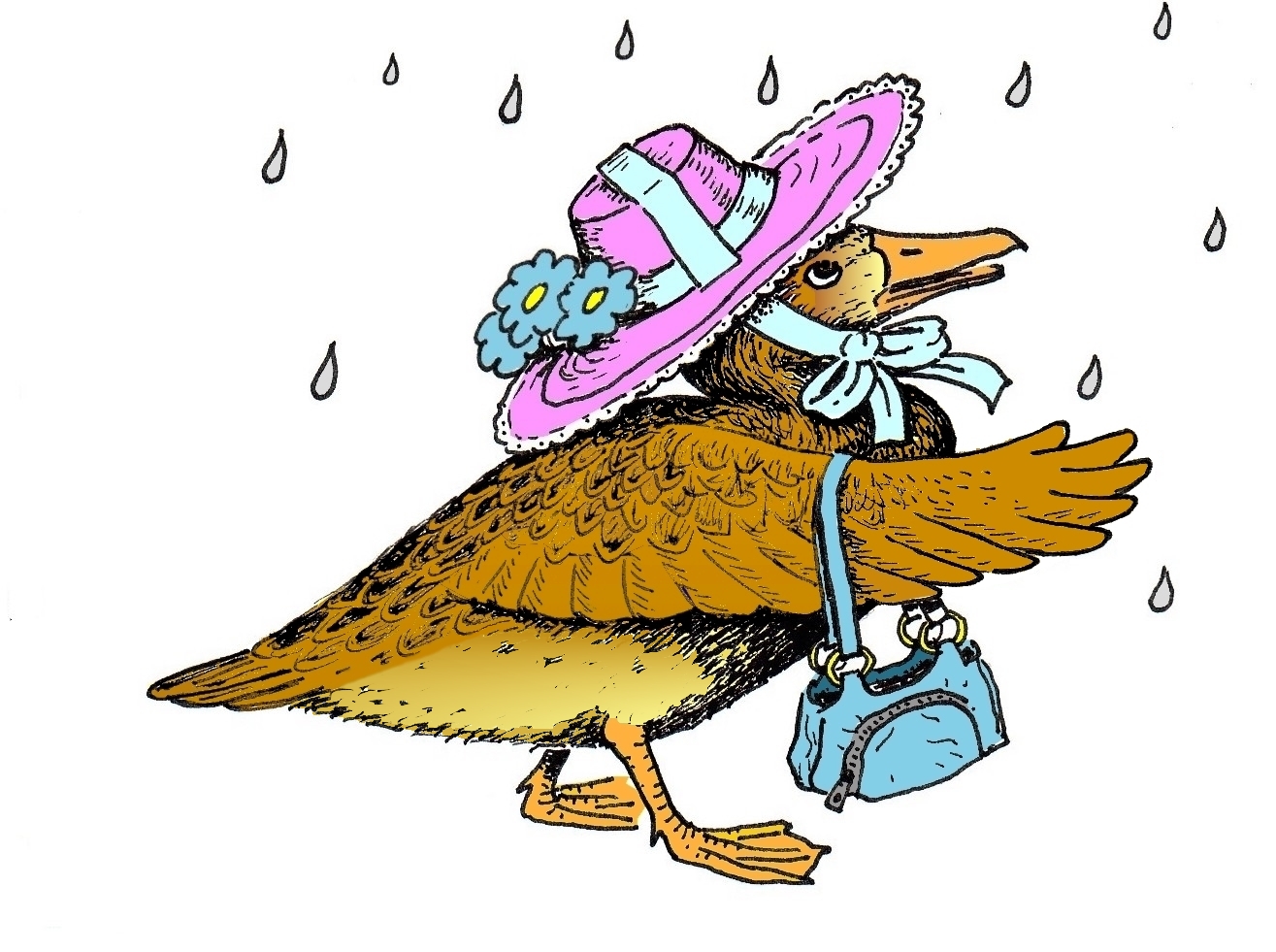 hatt.
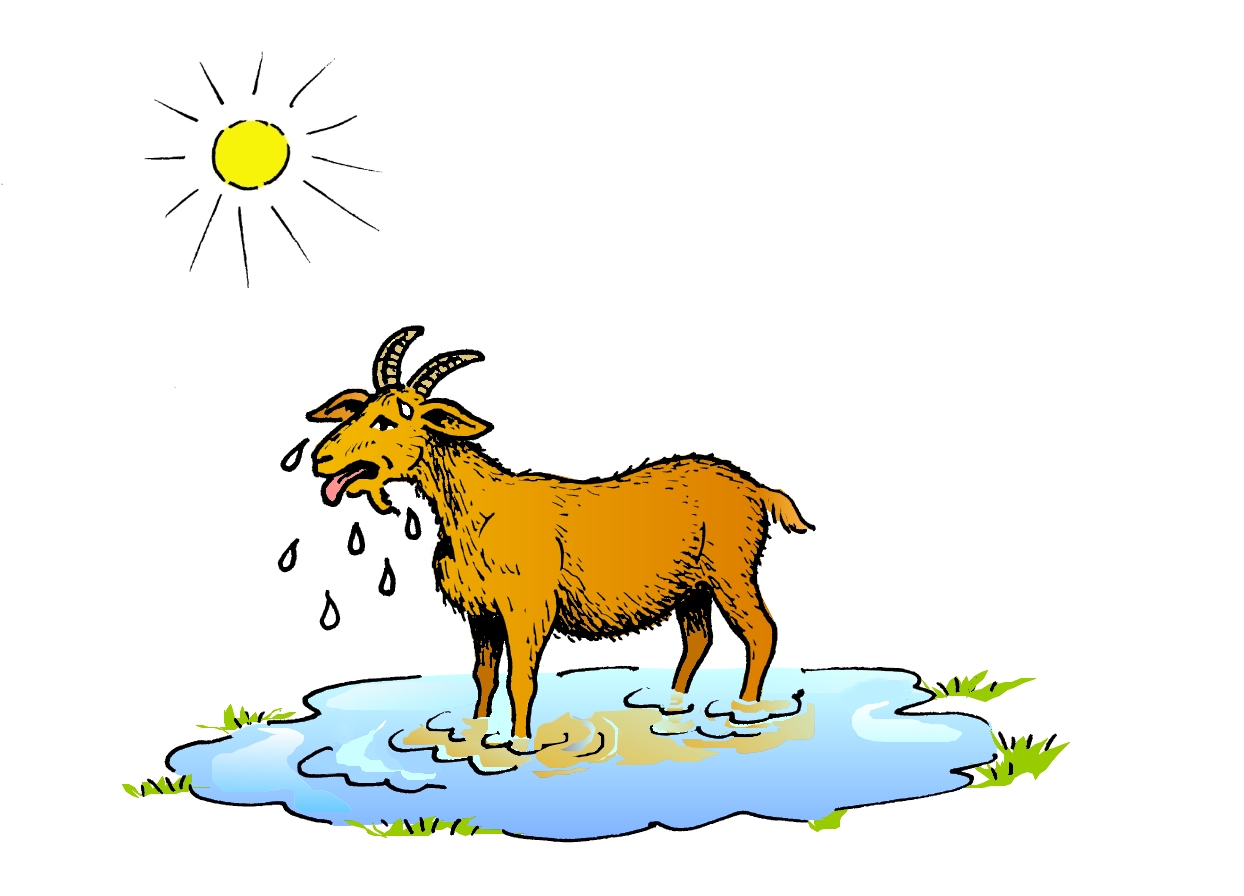 Her er ein geit,
sum er so
ei
t.
h
Eg breyt beinið,
tá eg datt
av einum
st
ei
ni.
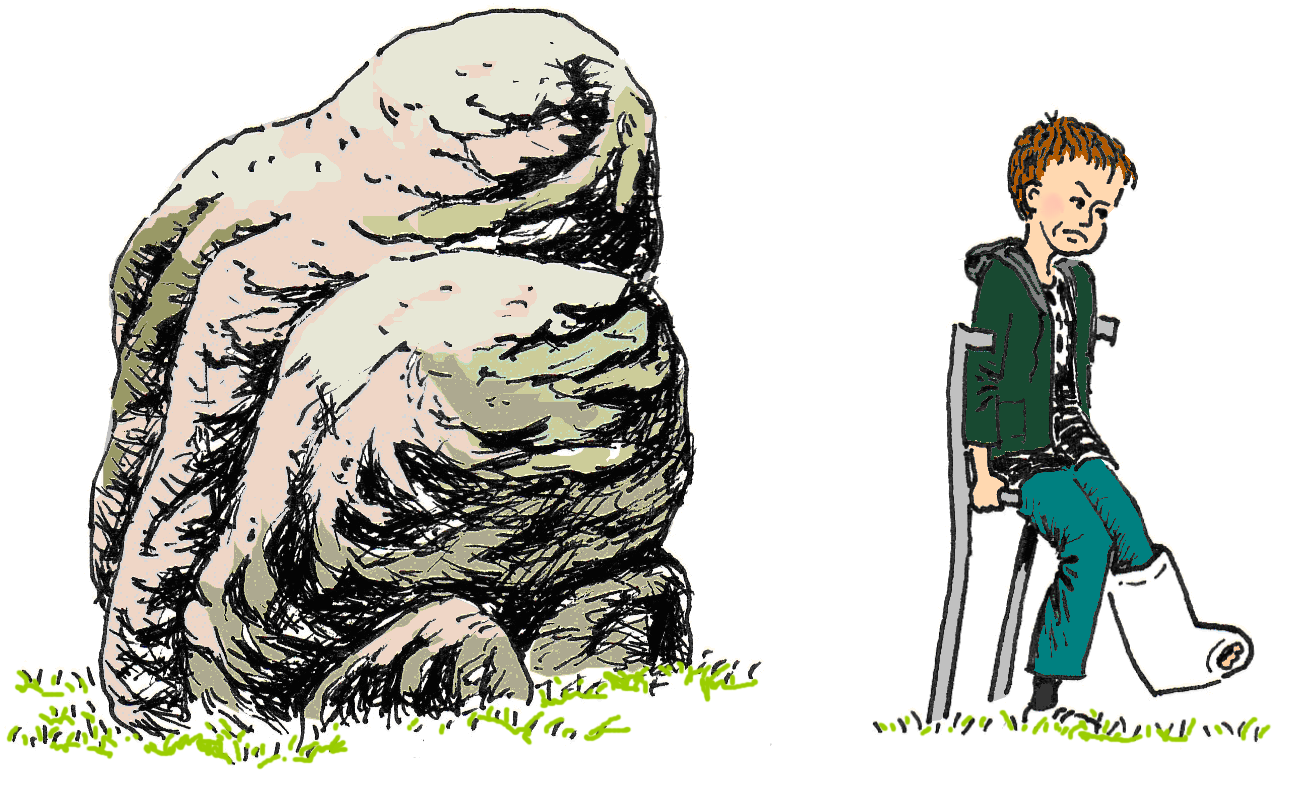